OBRAZKOWEĆWICZENIALOGOPEDYCZNE
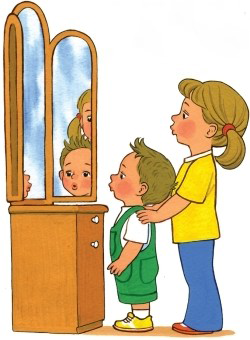 Opracowała Ewa Bugaj
OKNO
szeroko otwórz usta - „gorąco”
 zamknij usta - „zimno”
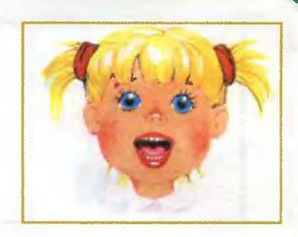 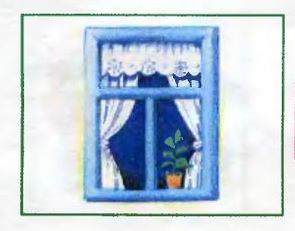 MYJEMY ZĘBY
• otwórz szeroko usta i uśmiechnij się
• czubkiem języka „umyj” każdy ząbek na górze i na dole
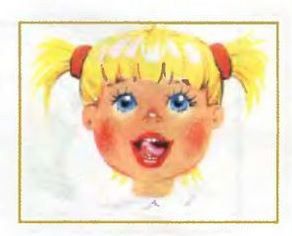 CIASTO
• uśmiechnij się
• mlaskając „popróbuj” ciasto
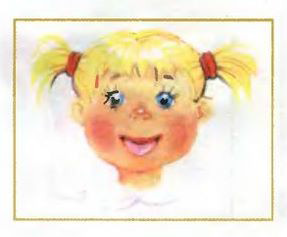 FILIŻANKA
• uśmiechnij się
• szeroko otwórz usta
• wysuń szeroki język i nadaj mu kształt filiżanki (lekko unieś czubek języka i boki)
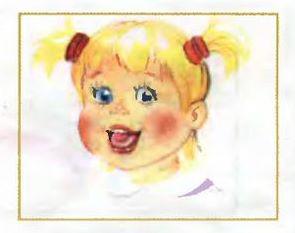 TRĄBKA
• wciągnij policzki do wnętrza buzi
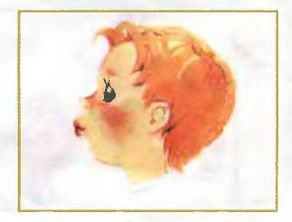 PŁOTEK
• uśmiechnij się
• pokaż zamknięta zęby
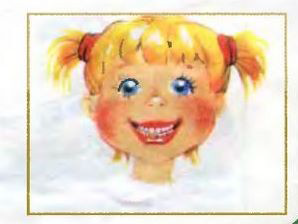 MALARZ
• otwórz szeroko usta
• czubkiem języka „pomaluj” podniebienie
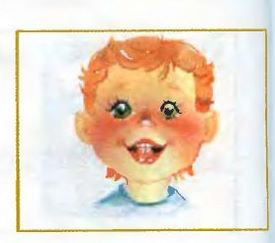 GRZYBEK
• przyklej szeroki język do podniebienia
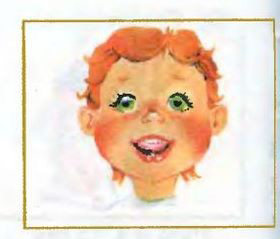 KOCI GRZBIET
• usta szeroko otwarte
• czubek języka oprzyj o dolne zęby
• środek języka unieś do podniebienia
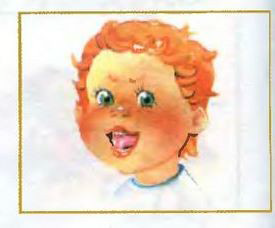 ZŁAP MYSZKĘ ZA OGONEK
• usta lekko otwarte
• wymawiając „a – a...”, delikatnie nagryzasz czubek szerokiego języka (tak, jakbyś łapał ogonek myszki)
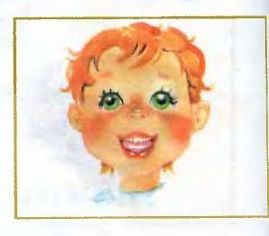 KONIK
• przy otwartych zębach naśladujesz konika (kląskasz)
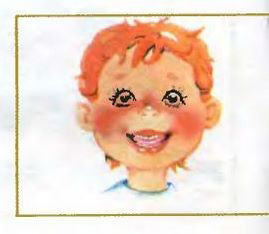 STATEK PAROWY
• usta uśmiechnięte
• wymawiając „y – y...”, naśladujesz statek
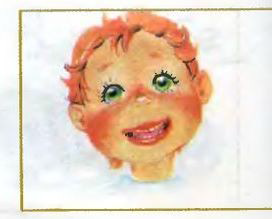 SŁONIK PIJE
• ułóż usta w ryjek
• naśladuj picie wody cmokając
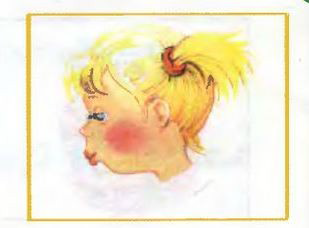 INDYK
• usta otwarte
• zahaczając czubkiem języka o górną wargę powtarzaj „bl -bl...”
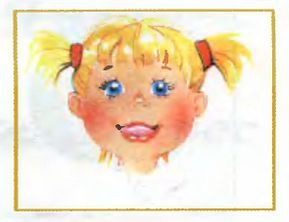 ORZESZKI
• usta zamknięte
• delikatnie wypychasz policzki czubkiem języka
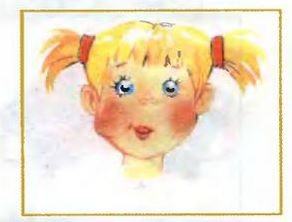 HUŚTAWKA
• uśmiechasz się
• otwierasz usta
• dotykasz czubkiem języka do górnych i do dolnych zębów
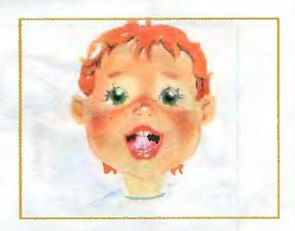 ZEGAR
• uśmiechnij się
• czubek języka porusza się od jednego do drugiego kącika ust
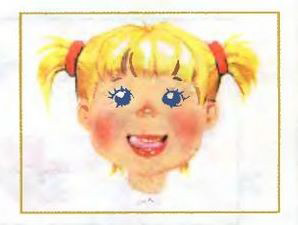 PLACEK
• uśmiechnij się
• połóż szeroki język na dolnych zębach
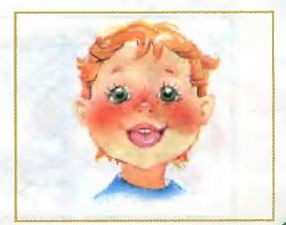 DŻEM
• uśmiechnij się
• szerokim językiem oblizuj górną wargę
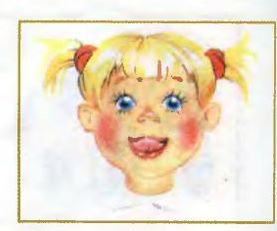 BALONIK
• nabierz powietrza w policzki
• wypuść delikatnie powietrze
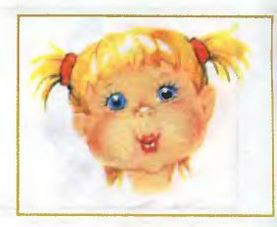 HARMONIA
• przyklej język do podniebienia 
• nie odrywając języka zamykaj i otwieraj usta
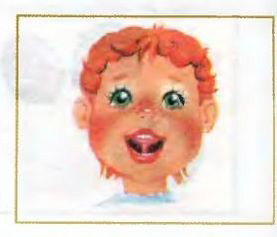 BĘBENEK
• uśmiechnij się
• dotykaj czubkiem języka do wewnętrznej powierzchni górnych zębów
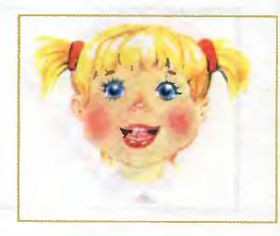 SPADOCHRON
• połóż watkę na nosie
• ułóż język w kształcie FILIŻANKI
• delikatnie zdmuchnij watkę z nosa
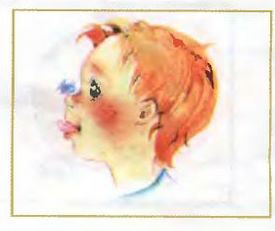 GOL
• włóż czubek języka między  przymknięte zęby • lekko dmuchaj na język
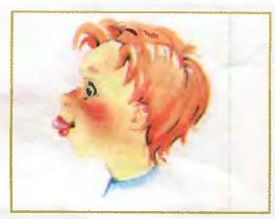